Písmeno a hláska äÄ značí široké e,ústa otvor poriadne.Deväť, päta, päsť, či päť,nauč sa to naspamäť.
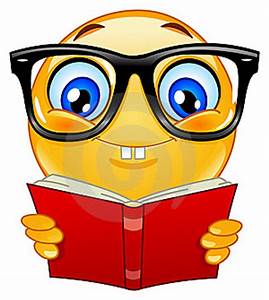 Čítaj vety (poriadne vyslovuj široké ä so širokými ústami)Máme malé bábätko. Má iba deväť dní.Spí v mäkkej perinke. Má malú pästičku.Má rado iba mlieko. Ja som oveľa väčší. Mám väčšiu päsť. Včera som mal deväť rokov.Mám rád mäso a mäkký chlieb.Bol som u lekára. Opäť ma bolela päta.
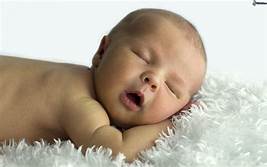 Skáče žriebä maličképo mäkučkej trávičke.Veselo zas beží späť,deväť skokov spraví hneď.Úloha: V ktorých slováchsa skrylo ä? Použi tieto slová vo vlastných vymyslených vetách.
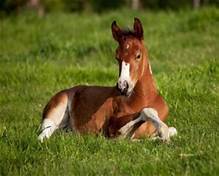 Ktoré dve slová patria k sebe?
malé
pamäť
dobrá
päta
bábä
boľavá
Ktoré dve slová ešte patria k sebe?
deň
periny
kvety
modrá
zvädnuté
pamätný
mäkké
nevädza
Riešenie:modrá nevädzamalé bábä boľavá pätadobrá pamäťpamätný deň mäkké perinyzvädnuté kvety
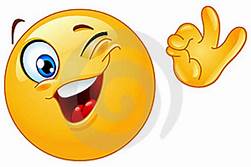 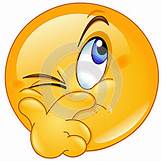 Hádanka Má pätoro duší.Štyri letia o dušu,piata v kufri čuší.Čo je to?Už každý tuší..........
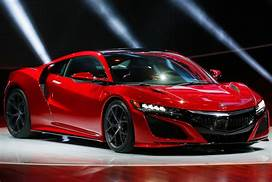